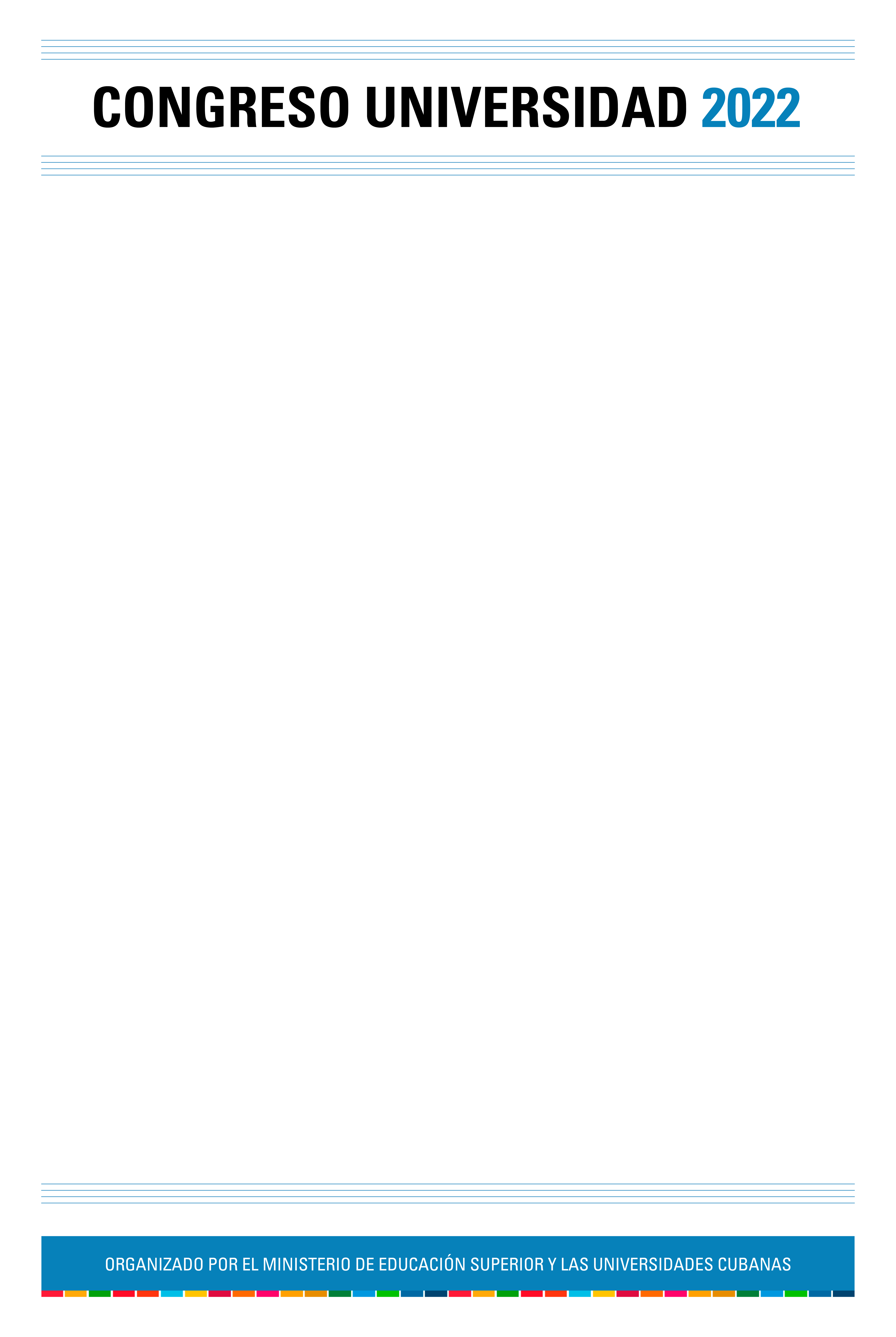 TALLER INTERNACIONAL FORMACIÓN UNIVERSITARIA DE LOS PROFESIONALES DE LA EDUCACIÓN
PROGRAMA DE ESPAÑOL  COMO SEGUNDA LENGUA PARA ESTUDIANTES SORDOS UNIVERSITARIOS DE LA CARRERA EDUCACIÓN ESPECIAL
Autores: Ms. C Delisel Hernández Arrondo; Dr. C Xiomara Rodríguez Fleitas y Lic. Heidy Abad  Hernández. Profesoras UCPEJV. La Habana. Cuba
1. INTRODUCCION (OBJETIVOS)
La investigación aborda un tema de gran interés para la comunidad científica de la Educación Especial y en particular, para la comunidad sorda, al ofrecer contribuciones teórico- metodológicas y prácticas a la didáctica de las segundas lenguas en la educación de las personas sordas, a partir del respeto a las particularidades del proceso de enseñanza-aprendizaje del español escrito como segunda lengua en esta población; en tanto su primera lengua es de carácter viso gestual espacial, la que constituye la base lingüística y cognitiva para el acceso a una segunda lengua, en el caso de Cuba el español. Los estudiantes sordos universitarios presentan severas insuficiencias en el empleo de esta lengua que es auditivo-vocal y exige de diversidad de apoyos para acceder al currículo de las carreras universitarias, y en particular en la Licenciatura en Educación Especial. El hecho de aprender el español como primera lengua tiene repercusiones negativas en su proceso formativo en todas las disciplinas del currículo, al no corresponderse con sus necesidades y potencialidades. En tal sentido, se propone un programa de español escrito como segunda lengua que responda a las necesidades que presentan los estudiantes sordos en el contexto universitario.
2. DESARROLLO
La concepción educativa bilingüe reconoce como una exigencia sociocultural de la comunidad sorda el proceso de enseñanza aprendizaje del español escrito como segunda lengua, no solo por su valor para el desarrollo lingüístico, comunicativo y cognitivo de las personas sordas, sino por las oportunidades de acceso a la cultura universal, a partir de los contactos interlingüísticos e interculturales que revelan cada vez más la necesidad de una educación intercultural. Desde esta perspectiva se concibe a la persona sorda según el modelo social, sustentado en un enfoque humanista, como un ser sociolingüístico diferente porque no oye. La concepción socioantropológica de la sordera fundamenta sus potencialidades como persona bilingüe, cuya primera lengua (L1) es la lengua de señas y el español hablado en Cuba como segunda lengua (L2), en su modalidad escrita y oral (Rodríguez, 2003: 17)    
El estudiante sordo presenta dificultades en el español escrito, que constituye su segunda lengua y difiere de su lengua natural, no solo desde el propio signo y desde el punto de vista sintáctico, sino también desde el fonético; aunque se considera un elemento que se ha sistematizado en los niveles precedentes como parte del modelo educativo bilingüe, aun se incorporan a la universidad con carencias en la competencia lingüística, lo cual le dificulta el acceso al currículo, a la continuidad de estudios y a la cultura universal. Este proceso se produce a largo plazo y mediante una práctica comunicativa sistemática, de ahí que se proponga un programa de español como segunda lengua para el currículo propio, a partir de la sustitución de la asignatura de Lengua de Señas Cubana porque se considera que esta aborda contenidos básicos de comunicación que el estudiante sordo domina y donde tiene un desarrollo de una competencia comunicativa porque constituye su primera lengua y base lingüística para el proceso de enseñanza aprendizaje del español escrito, de ahí que se estructure en: fundamentación, objetivos generales, plan temático, sistema de contenidos, sistema de evaluación, orientaciones metodológicas, bibliografía básica y complementaria. Para la valoración del programa se realizó una consulta a especialistas de la especialidad quienes aportaron valiosas sugerencias para su perfeccionamiento y posterior aplicación en la práctica pedagógica.
3. CONCLUSIONES
El resultado obtenido en la presente investigación permitió arribar a las siguientes conclusiones:  
Los referentes teórico- metodológicos que sustentan el currículo del plan de estudio E de la carrera Educación Especial para el proceso de enseñanza aprendizaje del español escrito como segunda lengua a estudiantes sordos tiene como base la educación bilingüe, al reconocer el valor de la LSC como primera lengua para el desarrollo cognitivo y lingüístico, que posibilita la relación pensamiento lenguaje para el aprendizaje de una segunda lengua y con ello su inclusión social. 
La caracterización del estado actual de la lengua escrita como segunda lengua, evidencia las dificultades que presentan los estudiantes sordos en el español escrito, existen insuficiencias en el trabajo metodológico para enseñar la lengua escrita como segunda lengua donde se enfatice en la primera lengua, siendo coherentes con el modelo educativo bilingüe. 
El programa de español escrito como segunda lengua propuesto tiene en cuenta el enfoque bilingüe para el desarrollo de la lengua escrita como segunda lengua, en el se parte de situaciones comunicativas en la primera lengua para favorecer la comprensión de la relación que se establece entre el pensamiento y el lenguaje para alcanzar una competencia comunicativa bilingüe, que revele la importancia que tiene la lengua escrita para el acceso a la cultura universal. 
La valoración de los resultados obtenidos con la consulta a especialistas fue muy adecuado y adecuado, las sugerencias dadas permitieron perfeccionar el programa para su posterior aplicación en la práctica pedagógica, mediante la triangulación metodológica y de fuentes. Los resultados obtenidos reflejan que, aunque los estudiantes se sienten estimulados para el aprendizaje del español como segunda lengua, aún se debe continuar trabajando en el proceso de implementación del programa con aras de contribuir al proceso de enseñanza aprendizaje del español escrito como segunda lengua.
4. REFERENCIAS BIBLIOGRÁFICAS
Acosta, R. & Alfonso, J. (2009). Didáctica interactiva de la lengua. Editorial Pueblo y Educación. La Habana. CUB.
Bolaños, L. (2010) La construcción de textos escritos en español como segunda lengua de los escolares sordos que cursan el primer grado. Tesis Doctoral, Matanzas
De la Paz Calderón, M. V (2014) La educación de los sordos desde un enroque intercultural bilingüe en 10 años de bilingüismo en Chile: Experiencias pedagógicas de la escuela intercultural bilingüe para estudiantes sordos: Editorial INDESOR con la UMCE Universidad Metropolitana de Ciencias de la Educación Dirección de Extensión y Vinculación con el medio. Chile 
Machi, M. & Veinberg, S. (2005). Estrategias de prealfabetización para niños sordos. Buenos Aires, Argentina: Ediciones Novedades Educativas, NOVEDUD. 
Rodríguez Fleitas, X. (2018).  Modelo cubano de educación bilingüe para personas sordas. Sistematización de experiencias del proyecto. Segundo simposio internacional. Contactos interlingüísticos e interculturales. Universidad del Valle, Santiago de Cali, Colombia.
AGRADECIMIENTOS